Describe Rate of Change on Graphs
Success criteria
At the end of the lesson, the you would be able to 
Describe the 3 types of rate of change on graphs
	- constant rate of change, 
	-  increasing rate of change 
	-  decreasing rate of change 
Sketch the shape of graph from the description of the motion an object.
Videos of Motion
Predict the of velocity of the moving objects
Scene 1

Scene 2

Scene 3
Summary 1
You have learnt how to describe 3 types displacement-time graphs
	- constant rate of change, 
	-  increasing rate of change 
	-  decreasing rate of change
Summary 1
1) 	constant velocity, constant rate of change 	of displacement
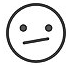 displacement
time
Summary 1
2) 	increasing velocity, increasing rate of 	change of displacement
displacement
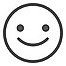 time
Summary 1
3) 	decreasing velocity, decreasing rate of 	change of displacement
displacement
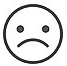 time
Summary 2
You have done sketch the shape of graph from the description of the motion an object. 

	- constant velocity, 
	-  increasing velocity
	-  decreasing velocity